Meeting summaryesmo 2021, virtual meetingProf. Armin Gerger, MDMedical University of Graz, Austriahighlights on non-colorectal cancerSeptember 2021
2
Disclaimer
Please note: Views expressed within this presentation are the personal opinions of the author.
They do not necessarily represent the views of the author’s academic institution or the rest of GI CONNECT group.
This content is supported by an independent educational grant from Bayer. 

Disclosures: Prof. Armin Gerger has the following disclosures:
Speaker’s honoraria: BMS, MSD, Roche, Bayer
Advisory Role: BMS, MSD, Roche, Bayer
Research grants BMS, MSD, Roche
3
Nivolumab Plus Chemotherapy or Ipilimumab vs Chemotherapy as First-Line Treatment for Advanced Gastric Cancer/Gastroesophageal Junction Cancer/Esophageal Adenocarcinoma: CheckMate 649 StudyYelena Janjigian. ESMO 2021, Abstract #LBA7
4
design of the study
CheckMate-649 study (NCT02872116): randomised, open-label, Phase 3 study comparing OS in patients with GC or GEJC treated with nivolumab + ipilimumab or nivolumab + chemo compared with chemo alone
Eligibility criteria
Previously untreated, unresectable, advanced or metastatic GC/GEJC/EAC
No known HER2+ status
ECOG PS 0 or 1
R 
1:1:1
Dual primary endpoints 
OS and PFS (PD-L1 CPS ≥5)
Secondary endpoints
OS (PD-L1 CPS ≥1 or all randomised patients)
OS (PD-L1 CPS ≥10)
PFS (PD-L1 CPS ≥10 or ≥1, or all randomised patients)
ORR
N=409
NIVO 1 mg/kg + IPI 3 mg/kg
Q3W × 4 then NIVO 240 mg Q2W
N=789
NIVO 360 mg + XELOXa Q3W or
NIVO 240 mg + FOLFOXb Q2W
Stratification factors
Tumour cell PD-L1 expression (≥1% vs <1%)
Region (Asia vs USA/Canada vs RoW)
ECOG PS (0 vs 1)
Chemo (XELOX vs FOLFOX)
N=833
XELOXa Q3W or
FOLFOXb Q2W
N=1,581, including 955 patients (60%) with PD-L1 CPS ≥5
aOxaliplatin 130 mg/m2 IV (day 1) and capecitabine 1000 mg/m2 orally twice daily (days 1-14)
bOxaliplatin 85 mg/m2, leucovorin 400 mg/m2, and fluorouracil 400 mg/m2 IV (day 1) and fluorouracil 1200 mg/m2 IV daily (days 1-2)
Moehler M. et al, reported during ESMO 2020 the first results of NIVO + chemo vs chemo1
Long-term follow up results of NIVO + chemo vs chemo and first results from the NIVO + IPI vs chemo
chemo, chemotherapy; CPS, combined positive score; EAC, oesophageal adenocarcinoma; ECOG, Eastern Cooperative Oncology Group; FOLFOX, folinic acid + fluorouracil + oxaliplatin; GC, gastric cancer; GEJC, gastro-oesophageal junction cancer; HER2, human epidermal growth factor receptor 2; IV, intravenous; IPI, ipilimumab; NIVO, nivolumab; ORR, objective response rate; OS, overall survival; PD-L1, programmed death-ligand 1; PFS, progression-free survival; PS, performance status; Q2W, every 2 weeks; Q3W, every 3 weeks; R, randomisation; RoW, rest of the world; XELOX, capecitabine + oxaliplatin. 1. Moehler M, et al. Ann Oncol. 2020;31(suppl_4):abstr LBA6
5
Results: improved OS and robust DOR with NIVO + Chemo vs chemo
Data cut-off date: 27 May 2021 – minimum follow-up duration 24 months in the NIVO + chemo arm and 35.7 months in the NIVO + IPI arm
chemo, chemotherapy; CI, confidence interval; CPS, combined positive score; DOR, duration of response; HR, hazard ratio; IPI, ipilimumab; NIVO, nivolumab; OS, overall survival; PD-L1, programmed death-ligand 1
6
Results: NIVO + IPI vs chemosecondary endpoint: OS not met
Data cut-off date: 27 May 2021 – minimum follow-up duration 24 months in the NIVO + chemo arm and 35.7 months in the NIVO + IPI arm
chemo, chemotherapy; CI, confidence interval; CPS, combined positive score; DOR; duration of response; HR, hazard ratio; IPI, ipilimumab; NIVO, nivolumab; OS, overall survival; PD-L1, programmed death-ligand 1
7
Results: treatment-related adverse events
The most common grade 3-5 TRAEs included:
NIVO + chemo: 	Neutropenia (15%), decreased neutrophil count (11%), anaemia (6%)
NIVO + IPI: 		Increased lipase (7%), increased amylase (4%), increased ALT/AST (4% each)
Chemo: 		Neutropenia (11-13%), decreased neutrophil count (9-10%), diarrhoea (3-4%)
The incidence of TRAEs in patients whose tumours expressed PD-L1 CPS ≥5 was consistent with all treated patients across arms
aPatients who received ≥1 dose of study drug; bAssessed in all treated patients during treatment and for up to 30 days after the last dose of study treatment; cThere were 4 grade 5 events in the NIVO + chemo arm, 1 case each of cerebrovascular accident, febrile neutropenia, gastrointestinal inflammation, and pneumonia. There were no grade 5 events in the chemo arm;  dTreatment-related deaths were reported regardless of timeframe; eOne event each of febrile neutropenia, gastrointestinal bleeding, gastrointestinal toxicity, infection, interstitial lung disease, intestinal mucositis, neutropenic fever, pneumonia, pneumonitis, pulmonitis, septic shock (capecitabine-related), and stroke; fOne event each of diarrhoea-associated toxicity, asthenia and severe hiporexy, pulmonary thromboembolism, and interstitial pneumonia
ALT/AST, alanine aminotransferase/aspartate aminotransferase; chemo, chemotherapy; CPS, combined positive score; IPI, ipilimumab; NIVO, nivolumab; PD-L1, programmed death-ligand 1; TRAEs, treatment-related adverse events
Source: Moehler M, et al. Ann Oncol. 2020;31(suppl_4):abstr LBA6
8
Results: treatment-related adverse events
The most common grade 3-5 TRAEs included:
NIVO + chemo: 	Neutropenia (15%), decreased neutrophil count (11%), anaemia (6%)
NIVO + IPI: 		Increased lipase (7%), increased amylase (4%), increased ALT/AST (4% each)
Chemo: 		Neutropenia (11-13%), decreased neutrophil count (9-10%), diarrhoea (3-4%)
The incidence of TRAEs in patients whose tumours expressed PD-L1 CPS ≥5 was consistent with all treated patients across arms
aPatients who received ≥1 dose of study drug; bAssessed in all treated patients during treatment and for up to 30 days after the last dose of study treatment; dTreatment-related deaths were reported regardless of timeframe; eOne event each of febrile neutropenia, gastrointestinal bleeding, gastrointestinal toxicity, infection, interstitial lung disease, intestinal mucositis, neutropenic fever, pneumonia, pneumonitis, pulmonitis, septic shock (capecitabine-related), and stroke; fOne event each of diarrhoea-associated toxicity, asthenia and severe hiporexy, pulmonary thromboembolism, and interstitial pneumonia
ALT/AST, alanine aminotransferase/aspartate aminotransferase; chemo, chemotherapy; CPS, combined positive score; IPI, ipilimumab; NIVO, nivolumab; PD-L1, programmed death-ligand 1; TRAEs, treatment-related adverse events
Source: Moehler M, et al. Ann Oncol. 2020;31(suppl_4):abstr LBA6
9
TAKE-HOME MESSAGE
NIVO + CHEMO = 1L standard of care in advanced GC/GEJC/EAC
CheckMate-649 with 24 months follow-up showed
Long-term OS and PFS benefit
Higher ORR and more durable responses

NIVO + IPI did not significantly improve OS vs chemo in patients with PD-L1 CPS ≥5

NIVO + IPI was stopped early

No new safety signals identified with NIVO + chemo
1L, first-line; chemo, chemotherapy; CPS, combined positive score; EAC, oesophageal adenocarcinoma; GC, gastric cancer; GEJC, gastro-oesophageal junction cancer; IPI, ipilimumab; NIVO, nivolumab; ORR, objective response rate; OS; overall survival; PFS, progression-free survival; PD-L1, programmed death-ligand 1
10
Ipilimumab or FOLFOX in combination with Nivolumab and Trastuzumab in previously untreated HER2 positive locally advanced or metastastic EsophagoGastric Adenocarcinoma (EGA) – results of the randomized phase 2 INTEGA trial (AIO STO 0217)Alexander Stein. ESMO 2021, Abstract #LBA54
11
design of the study
INTEGA study (NCT03409848): randomised exploratory Phase 2 investigator-initiated trial with two experimental arms to assess therapy options for advanced or metastatic oesophagogastric adenocarcinoma in patients overexpressing human epidermal receptor type 2 (HER2 positive patients)
Trastuzumab + nivolumab+ ipilimumab
Previously untreated HER2+ locally advanced or metastatic EGA
R
Trastuzumab + nivolumab+ FOLFOX
Tumour block for HER2/PD-L1/MMR/EBV, TiL analysis and HER2 profiling
Translational research (tissue/CTC/ctDNA toassess immunoprofiling and HER signalling)
25-35 ml blood (1-2 Streck® tubes with10 ml each and 2 Veridex® tubes with 7.5 ml each)
D0
Wk 2
Wk 8
Progressionand/or EOT
Between March 2018 and May 2020 a total of 97 patients were enrolled and 88 randomised (44 per arm)
CTC, circulating tumour cells; ctDNA, circulating tumour DNA; EBV, Epstein-Barr virus; EGA, oesophagogastric adenocarcinoma; EOT, end of treatment; FOLFOX, folinic acid + fluorouracil + oxaliplatin; HER2, human epidermal growth factor receptor 2; MMR, mismatch repair; PD-L1, programmed death-ligand 1; R, randomisation; TiL, tumour infiltrating T-lymphocytes
12
Results
CPS, combined positive score; DOR, duration of response; FOLFOX, folinic acid + fluorouracil + oxaliplatin; IPI, ipilimumab; ITT, intention to treat; NIVO, nivolumab; m, median; ORR, objective response rate; OS, overall survival; PFS, progression-free survival; Trast, trastuzumab
13
TAKE-HOME MESSAGE
Trast/NIVO/FOLFOX showed increased efficacy compared with the historical control from the ToGA1 regimen

Trast/NIVO/IPI did not improve 12-months OS rate over Trast/chemo

Improvement of global health scale (EORTC QLQ C30) with Trast/Nivo/FOLFOX (within 8 weeks)
1Bang YJ et al, Lancet. 2010;376(9742):687-97
chemo, chemotherapy; EORTC QLQ C30, European Organisation for Research and Treatment of Cancer Quality of Life Questionnaire-Cancer 30; FOLFOX, folinic acid + fluorouracil + oxaliplatin; IPI, ipilimumab; NIVO, nivolumab; Trast, trastuzumab
14
INTEGRATE IIb: A randomised phase III open label study of regorafenib + nivolumab vs standard chemotherapy in refractory advanced gastro-oesophageal cancer (AGOC)Nick Pavlakis. ESMO 2021, 1438TiP
15
RATIONALE
Refractory AGOC: No standard treatment after failure of 2L therapy

2L option: 
Ramicirumab: in patients unsuitable for chemotherapy
Apatinib: evidence for benefit beyond 2L but only in Chinese patients

There is strong need for more treatment options in patients with AGOC

	INTEGRATE IIb:  
Will compare the effectiveness of regorafenib + nivolumab vs current standard chemotherapy in pre-treated patients with AGOC
Investigator-initiated study sponsored by the AGITG
2L, second line; AGITG, Australasian Gastrointestinal Trials Group; AGOC, advanced gastro-oesophageal cancer
16
design of the study
INTEGRATE IIb study (NCT04879368): randomised, open-label, phase 3 study of regorafenib + nivolumab vs chemotherapy in refractory AGOC
Key eligibility criteria
Primary endpoint
OS
Secondary endpoints
PFS
OTRR
DCR 
QoL
Safety
PK
Biomarkers
Immune therapy predictors: IHC, PD-L1, CPS, tissue TMB, and blood
Metastatic or locally recurrent gastro-oesophageal cancer
Adenocarcinoma or undifferentiated carcinoma
Evaluable according to RECIST v1.1 by CT scan performed within 21 days prior to randomisation
Failed or intolerant to at least 2 lines of prior anti-cancer therapy (at least a platinum agent and a fluoropyrimidine analogue as single agents or in combination) for recurrent/metastatic disease
HER2+ patients must have received prior treatment with trastuzumab
ECOG PS 0 or 1
REGONIVO Regorafenib: 90 mg orally, once daily on days 1–21 of each 28 day cycle
Nivolumab: 240 mg IV every 2 weeks
n=300
N=450
R  2:1
CONTROL
Investigator choice chemotherapy:
paclitaxel, docetaxel, irinotecan, or oral trifluridine/tipiracil (TAS102)
n=150
Stratification factors
Geographic (Asia vs rest of world)
Prior VEGF inhibitors (Yes vs No)
Prior immunotherapy (Yes vs No)
Status: As of 30 August 2021, 29 patients enrolled globally
AGOC, advanced gastro-oesophageal cancer; CPS, combined positive score; DCR, disease control rate; ECOG PS, Eastern Cooperative Oncology Group performance status; IHC, immunohistochemistry; IV, intravenous; OS; overall survival; OTRR, objective tumour response rate; PD-L1, programmed death ligand-1; PFS; progression-free survival; PK, pharmacokinetics; QoL, quality of life; R, randomisation; REGONIVO, regorafenib in combination with nivolumab; TMB, tumour mutational burden; VEGF, vascular endothelial growth factor
17
REACH GI CONNECT VIA TWITTER, LINKEDIN, VIMEO & EMAILOR VISIT THE GROUP’S WEBSITEhttp://www.giconnect.info
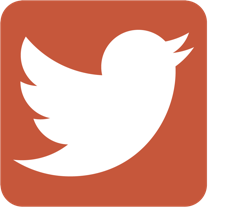 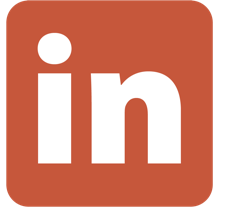 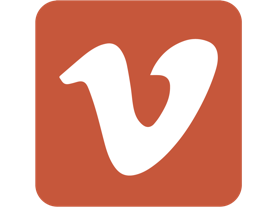 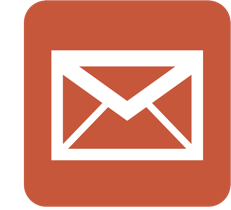 Follow us on Twitter @giconnectinfo
Watch us on theVimeo ChannelGI CONNECT
Emailantoine.lacombe@cor2ed.com
Follow the GI CONNECTgroup on LinkedIn
18